Print Driver Development Tools And Print Verifier
Ashwin Needamangala
Senior Test Development Lead
Microsoft Corporation
Agenda
Driver Quality Challenges
Print Driver Development Tools
Introduction to Print Verifier
Using Print Verifier
Print Verifier Demonstration
Other important tools
Call to action
Driver Quality Challenges
Print driver problems difficultto troubleshoot
No native support for resource tracking in print subsystem
No print-specific tools allowing extended runtime checks
High downstream bug discovery rate
Print Driver Development Tools
Print Verifier
IsXps
PTConform
LooksGood
INFGate
XPS Content Library
Print Verifier
Runtime verification tool
Catches violations in the act
Flags errors via debugger breaks
Supports both XPSDrv and GDI drivers
Ships as part of Application Verifier
Enabled in next release of WLK
High Level Architecture
Applications
Provided by
Microsoft
Print Verifier (PrintAPI layer)
ISV
Spooler APIs
IHV
Core Print Driver (unidrv, pscript, XPSDrv)
Print Verifier (PrintDriver layer)
Plug-in/XPSDrv Filter
Print Verifier Philosophy
100% certainty when issuing a stop
Setup And Configuration
Part of Application Verifier MSI package
Easy, scriptable and configurable install
Enabled per-process
For all verified processes, the presence of a debugger is required
Setup And Configuration
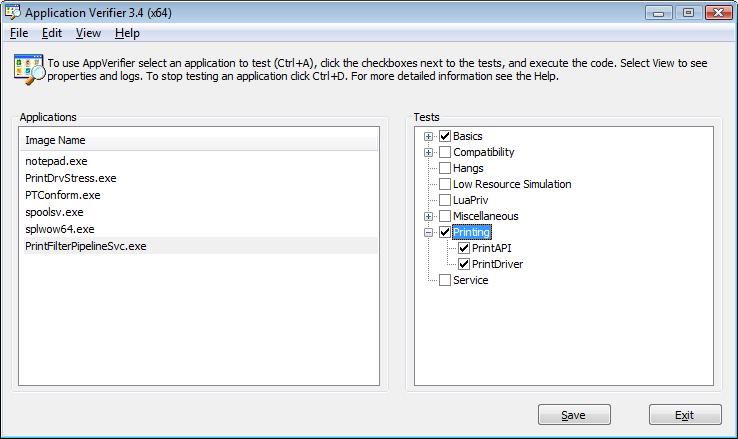 Typical Workflow
Enable Print Verifier
Start Testing
Violation Detected
Verifier Stop    Debug Break
Refer Stop Code Documentation
Known Limitations
System processes (csrss, lsass)not supported
Designed to verify native applications, not .NET applications
It works, but provides limited value
Recommended Settings
Enable Basics, Print Driver and Print API layers for
Spoolsv.exe (core print spooler service)
PrintIsolationHost.exe(driver isolation process)
PrintFilterPipelineSvc.exe (filter pipeline process)
Splwow64.exe (thunk process for WoW64 printing)
All test .EXEs you have
Print Verifier Demo
Additional Features
Individual layers under “Printing” can be disabled
Individual stops can be downgradedor disabled
Print Ticket verification (PTConform) can be turned off
All off the above available from both App Verifier UI as well as command line
Additional Features
Fault injection
Available in both Print API and Print Driver layers
FaultRate property controls rate of fault injection
Logging
Log is generated for every verifier stop
Command line support to export logs to XML
App Verifier UI has a link to Log Viewer
Print Verifier Fault Detection
Print resource tracking
Printer handles, printer change notification handles, PRINTER_NOTIFY_INFO, spool file handles, HPTPROVIDER handles
Will issue a stop if the verified code is
Leaking any of the above print resources
Using already closed handles
Using unknown/un-initialized handles
Using handles in a thread-unsafe manner
Print Verifier Fault Detection
Invalid PrintTicket or PrintCapabilities objects crossing interface boundaries
Application passing bad PrintTicket
Driver/filter returning bad PrintTicket
Incorrect interface reference counting
XPS filters, plug-ins
XPS filter making illegal call to the pipeline
Example
Two IPrintWriteStream:  Close calls
Print Verifier Fault Detection
Incorrect implementation of AsyncNotification interfaces
XPS filter changing/removing common property from the property bag
XPS filter calling pipeline interface out of order
Drivers/Filters causing structured exceptions
Changing the security context in plug-in
Print Verifier Fault Detection
Bad DEVMODE buffer passed
Illegal API call made in DllMain
Driver/Filter calling ExitThread/TerminateThread
Slow expensive operations performed by UI threads
Future Improvements
Considering additional support for
Print processors
Port monitors
Language monitors
Monolithic drivers
Verifying drivers accessing registry
Other Important Tools
IsXps
OPC and XPS conformance validation tool
Easy-to-use command line interface
Detailed error information helps quickly isolate bugs
Ships in the Windows Driver Kit (WDK), Windows Logo Kit (WLK) and the Software Development Kit (SDK)
Other Important Tools
PTConform
PrintSchema conformance validation tool
Easy-to-use command line interface with detailed error information
Ships in the WDK, WLK and SDK
Integrated into Print Verifier for runtime PrintSchema conformance verification
Other Important Tools
LooksGood
Automated rendering verification tool
Uses Windows Presentation Foundation to render XPS to TIFF
Ships in the WDK and WLK
INFGate
Syntax checker for INF files of print and imaging drivers
Ships in the WDK and WLK
Other Important Tools
XPS Content Library
Conformant XPS content from diverse producers
Non-conformant or invalid XPS content (Violate-One)
Corrupted XPS content
Distribution Vehicles
WDK = Windows Driver Kit
WLK = Windows Logo Kit
SDK = Software Development Kit
Call To Action
Push quality assurance upstream
Get familiar with Application Verifier and Print Verifier
Integrate Print Verifier into your development and test environments
Visit the Print Verifier blog
Post questions to Print Verifier newsgroup
Feature requests more than welcome!
Additional Resources
Web Resources
Bloghttp://blogs.msdn.com/PrintVerifier
Download AppVerifier http://www.microsoft.com/downloads/details.aspx?FamilyID=bd02c19c-1250-433c-8c1b-2619bd93b3a2&DisplayLang=en
WHDC for Print Devices http://www.microsoft.com/whdc/device/print/default.mspx
XPShttp://www.microsoft.com/xps
Newsgroup:  Microsoft.public.win32.programmer.tools onhttp://www.msdn.com
Printing questions:  prninfo@microsoft.com
XPS questions:  xpsinfo@microsoft.com
Related Sessions
CON-T572:  XPS Printer Driver Development in Windows 7
CON-T607:  Windows 7 Logo Program for Print and Document Devices
CON-C652:  Chalk Talk - Windows 7 Logo Program for Print, Scan, and Fax
Please Complete A Session Evaluation FormYour input is important!
Visit the WinHEC CommNet and complete a Session Evaluation for this session and be entered to win one of 150 Maxtor® BlackArmor™ 160GB External Hard Drives50 drives will be given away daily!





http://www.winhec2008.com
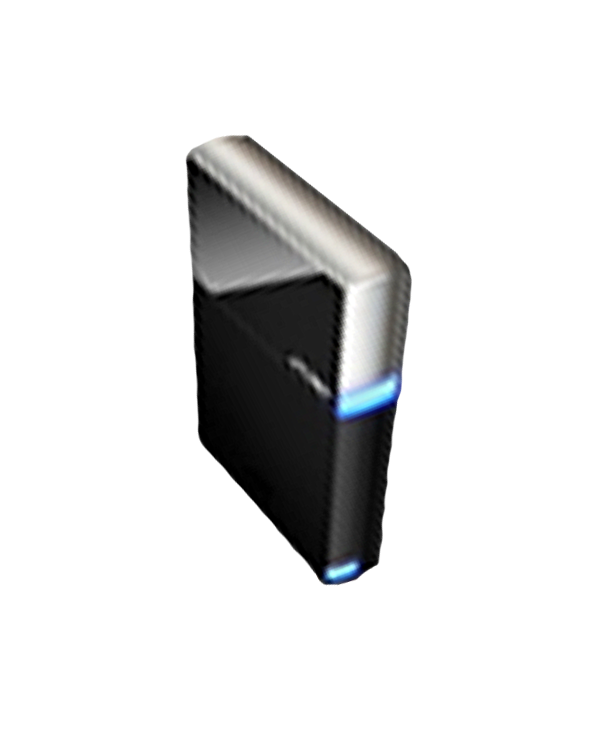 BlackArmor Hard Drives provided by:
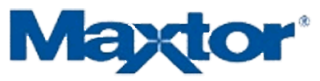 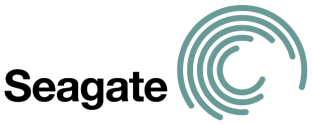 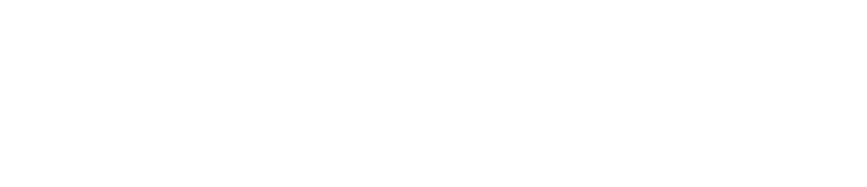 © 2008 Microsoft Corporation. All rights reserved. Microsoft, Windows, Windows Vista and other product names are or may be registered trademarks and/or trademarks in the U.S. and/or other countries.
The information herein is for informational purposes only and represents the current view of Microsoft Corporation as of the date of this presentation.  Because Microsoft must respond to changing market conditions, it should not be interpreted to be a commitment on the part of Microsoft, and Microsoft cannot guarantee the accuracy of any information provided after the date of this presentation.  MICROSOFT MAKES NO WARRANTIES, EXPRESS, IMPLIED OR STATUTORY, AS TO THE INFORMATION IN THIS PRESENTATION.